Bazele Tehnologiei InformaţieiCurs 1
Facultatea de Cibernetică, Statistică şi Informatică Economică (CSIE) – ASE Bucureşti



Prof. dr. Răzvan ZOTA
zota@ase.ro
https://zota.ase.ro/bti
25-Sep-23
Conţinut curs
1. Introducere. Scurt istoric al calculatoarelor. Arhitectura de bază a unui PC.2. Elemente de teoria transmisiei informaţiei3. Bazele numerice ale calculatoarelor4. Bazele logice ale calculatoarelor 5. Microprocesorul (+ ASM la seminar)6. Memoria şi magistralele de sistem7. Dispozitive periferice și dispozitive de stocare a informaţiei8. Reţele de calculatoare – noţiuni introductive
Bibliografie
1. Bazele Tehnologiei Informaţiei, Floarea Năstase, Răzvan Zota, Ed. ASE, 2014. 2. Bazele Tehnologiei Informaţiei, Floarea Năstase, Răzvan Zota, Ed. InfoMega, 2007.3. Elemente de arhitectură a sistemelor de calcul şi operare, Răzvan Zota, Ed. ASE, 2004.
Conţinut seminar
Seminarii 1-7. Aplicaţii la:		- Teoria transmisiei informaţiei		- Bazele numerice ale calculatoarelor		- Bazele logice ale calculatoarelor Seminar 8 : TestSeminarii 9-13 : Intel ASM (Assembler) + Test ASMSeminar 14 : Prezentare proiect ASM
Cerințe
Pentru a putea participa la examenul final trebuie să:
Aveți prezență (obligatorie) la teste și la prezentarea proiectului de la seminar;
Să obțineți minim 1p din cele 3p alocate seminarului.
Modalitate de notare
Nota de la examenul final se va compune din:
70% din punctaj - la examenul din sesiune (pentru a promova examenul trebuie să obțineți minimum 50% din punctajul aferent examenului)
30% din punctaj - la seminar (15% la primul test, 10% la cel de-al doilea test, 5% la prezentarea proiectului)
Scurt istoric al calculatoarelor Abacul: Primul “Computer Automat”
În forma cunoscută astăzi, apare (documentat) pentru prima oară în jurul anului 1200 în China (suan-pan) din necesitatea de a automatiza procesul de numărare
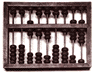 25-Sep-23
Pionieri - Blaise Pascal (1623-1662)
Matematician francez care a inventat prima maşină de calcul operaţională
“Arithmetic Machine” – introdusă în 1642
Adunare şi scădere 
Scăderea se făcea folosindu-se tehnici complementare (similare cu cele utilizate în computerele moderne)
Înmulţirea şi împărţirea erau implementate prin serii de adunări sau scăderi
25-Sep-23
Pionieri - Charles Babbage (1791-1871)
Matematician britanic care a inventat primul dispozitiv ce poate fi considerat un computer în sensul modern al cuvântului
Erau calculate tabele de funcţii logaritmice şi trigonometrice de către oameni ce se numeau “computers”
“Difference Engine” (1822) – construită parţial
“Analytical Engine” (1830) 
“Difference Engine” a fost construită ulterior conform desenelor originale de către o echipă la Muzeul Ştiinţei din Londra.
4000 componente
Cântărea 3 tone, aprox. 3 metri lăţime, 2 ½ lungime
Echipamentul a efectuat prima secvenţă de calcule la începutul anilor 1990 obţinându-se rezultate cu o precizie de 31 de cifre zecimale
25-Sep-23
“Difference Engine”
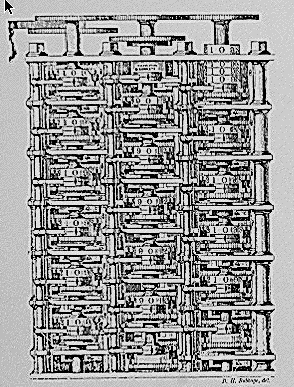 25-Sep-23
Claude Shannon
În jurul anului 1850 matematicianul englez George Boole a inventat Algebra booleană (Algebra Boole)
Algebra Boole a rămas relativ necunoscută şi neutilizată până în anul 1938
Teza de masterat a lui C. Shannon din 1938 a demonstrat cum conceptele lui Boole “TRUE” şi “FALSE” pot fi utilizate pentru a reprezenta funcţionalitatea comutatoarelor din circuitele electronice
25-Sep-23
Howard Aiken şi calculatorul IBM Harvard Mark I
Harvard Mark 1 (IBM Automatic Controlled Calculator) a fost construit între anii 1939 şi 1944
Era format din mai multe calculatoare ce lucrau asupra unor părţi ale aceleiaşi probleme sub supravegherea unei singure unităţi de control
Construit din comutatoare, relee şi alte dispozitive mecanice
Conţinea 750.000 de componente şi avea 16 m lungime, 2 ½ înălţime şi cântărea 5 tone
Numerele erau de 23 de cifre
O înmulţire dintre două numere dura 4 secunde
O împărţire dura 10 secunde
25-Sep-23
William Mauchly, J. Presper Eckert  -ENIAC - Electronic Numerical Integrator And Computer
Construit la Universitatea din Pennsylvania (1943-1946)
3 metri înălţime, 30 mp spaţiu, 30 tone
18.000 tuburi cu vacuum  
150 kW putere (suficient pentru a ilumina un mic oraş)
Problema cheie cu acest tip de calculator era fiabilitatea
aprox. 50 tuburi erau înlocuite în fiecare zi
1943 - Eckert şi Mauchly au iniţiat conceptul de creare a unui program stocat în calculator pentru care era folosită o memorie internă utilizată pentru a stoca atât instrucţiuni cât şi date
25-Sep-23
ENIAC - 1946
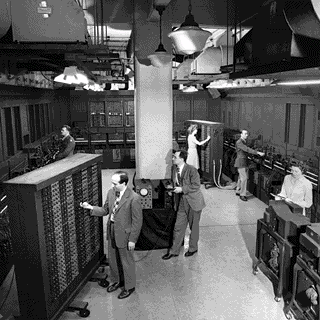 25-Sep-23
Generaţiile următoare
EDVAC - Electronic Discrete Variable Automatic Computer 
4000 tuburi
EDSAC - Electronic Delay Storage Automatic Calculator (1949)
3000 tuburi
UNIVAC I - Universal Automatic Computer (1951)
Primul computer comercial
ILLIAC I (1949)
Construit la Universitatea Illinois, primul computer deţinut de o instituţie academică
25-Sep-23
John Von Neumann
Matematicianul Von Neumann a lucrat drept consultant pentru proiectele ENIAC şi EDVAC
Prima versiune a unui raport despre EDVAC – 1945conţinea elementele de bază ale unui program stocat în computer
O memorie ce conţinea atât date cât şi instrucţiuni
O unitate de calcul ce putea efectua atât calcule aritmetice cât şi logice asupra datelor
O unitate de control ce putea interpreta o instrucţiune luată din memorie şi selecta direcţii diferite de acţiune pe baza rezultatelor operaţiilor anterioare
25-Sep-23
Primul tranzistor
Bell Laboratories  a început cercetarea în domeniul semiconductorilor în 1945
William Shockley, Walter Brattain şi John Bardeen au creat primul tranzistor pe 23 decembrie 1947 
Au luat o pauză pentru sărbatorile de Crăciun înainte de a publica evenimentul; de aceea cărţile de referinţă indică faptul că primul tranzistor a fost creat în 1948
25-Sep-23
Primul circuit integrat
Jack Kilby (Texas Instruments) în 1958 a reuşit să combine mai multe componente pe o singură bucată de semiconductor
În 1961 Fairchild şi Texas Instruments au realizat primele circuite integrate comerciale ce conţineau funcţii logice de bază 
 2 porţi logice (4 tranzistori bipolari şi 4 rezistoare)
În 1970 Fairchild introducea pentru prima oară memoria de 256 biţi static RAM
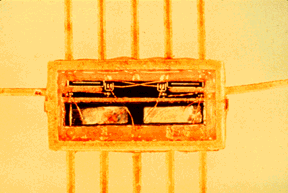 25-Sep-23
Legea lui Moore
În 1965 Gordon Moore a prevăzut că numărul de tranzistori de pe un microprocesor se va dubla într-un interval de aprox. 18-24 luni

Acest lucru a rămas valabil până în ziua de azi
25-Sep-23
[Speaker Notes: http://www.intel.com/content/www/us/en/silicon-innovations/moores-law-technology.html]
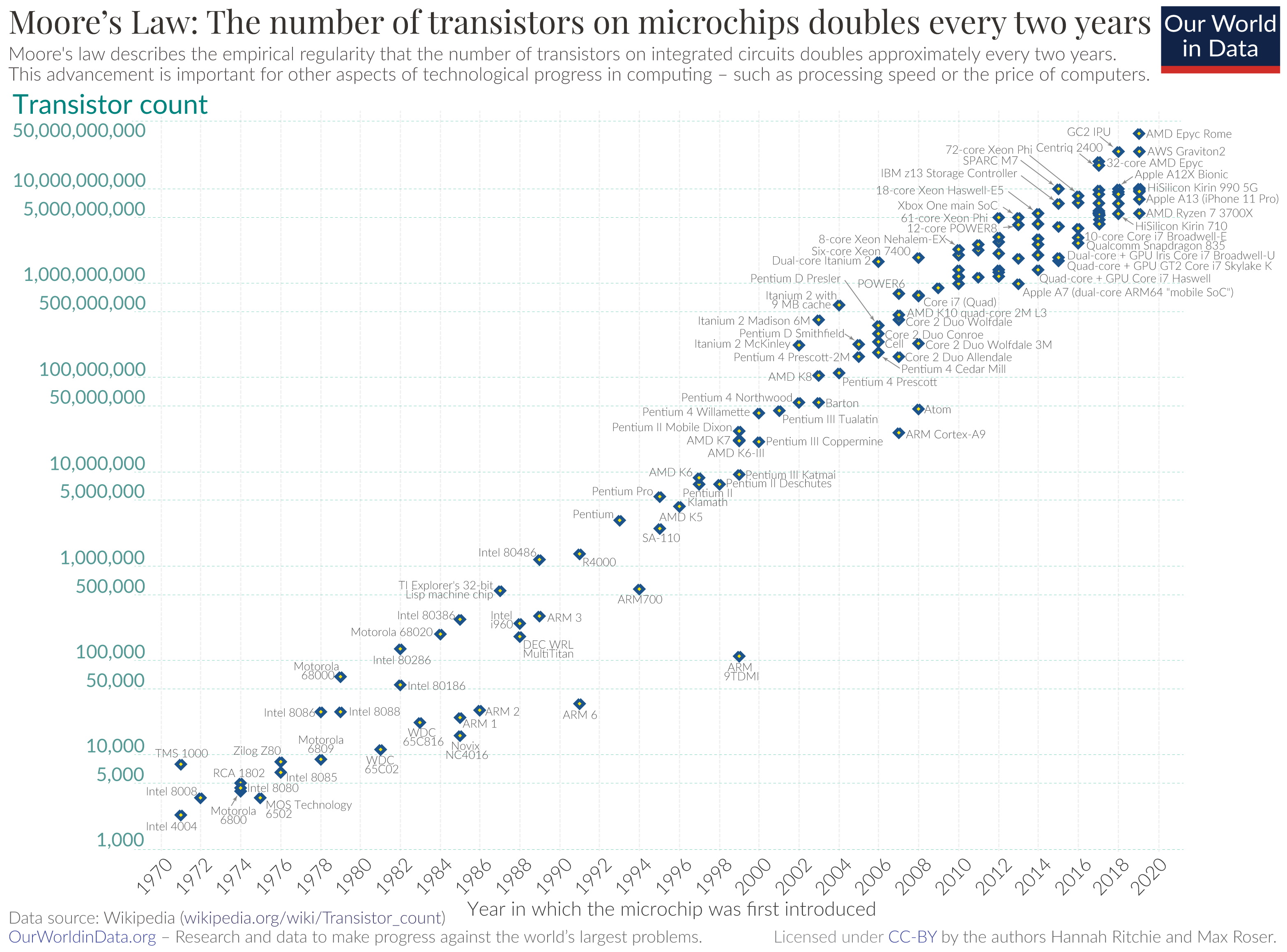 Legea lui Moore
25-Sep-23
[Speaker Notes: http://www.intel.com/content/www/us/en/silicon-innovations/moores-law-technology.html]
Drumul către primul calculator personal (PC)
Computerele încep să utilizeze tranzistoare (anii 1960)
Anii “big iron”: mainframe-uri IBM
În 1970 compania japoneză Busicom de calculatoare a cerut lui Intel un set de 12 CI pentru a le utiliza într-un nou calculator
T. Hoff, proiectant la Intel, inspirat de cerea făcută anterior a creat primul microprocesor, denumit 4004 
2300 de tranzistoare; 60.000 operaţii pe secundă
Primul microprocesor de uz general - 8080, a fost introdus de Intel în 1974
8-biţi, 4500 tranzistori, 200.000 operaţii pe secundă
Alte procesoare: Motorola 6800, MOS Technology 6502, Zilog Z80
25-Sep-23
Calculatoare personale
Ed Roberts concepe Altair 8800 (1974)
bazat pe 8080 
preţ 375$
Fără tastatură, ecran, capacitate de stocare
4k memorie, programabil prin intermediul unui panou frontal cu comutatoare
Bill Gates şi Paul Allen fondeazăMicrosoft (1975) 
BASIC 2.0 pe Altair 8800
Primul limbaj de nivel înalt disponibil pe un calculator personal
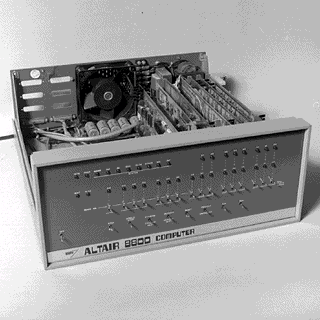 25-Sep-23
Calculatoare personale (cont.)
S. Wozniak şi S. Jobs: 
Apple 1  - 1976
Apple II - 1977
16k ROM, 4k de RAM, tastatură şi display color
preţ 1300$, în 1977 afacere de 700.000 $ iar în 1978 de 7 mil.
TRS-80 (bazat pe Z80) de la Radio Shack - 1977
4k ROM, 4k RAM, tastatură şi drive de tip casetă
preţ 600$
Primul PC (Personal Computer) de la IBM - 1981 
Microprocesor pe 16-biţi 8088, ROM BASIC, floppy-disc 360K, DOS 1.0
preţ 1365 $
25-Sep-23
Calculatoare personale (cont.)
1983 IBM XT are hard-disc (10Mb costa 3000$)
1985 Intel introduce 80386
Primul membru pe 32-biţi din familia 80x86 
1986 Compaq introduce primul sistem bazat pe 80386
1989 Intel introduce 80486, ce includea coprocesor matematic
1992 Intel Pentium (64-biţi) magistrala de memorie 
AMD, Cyrix 486 procesoare compatibile (clonă)
1996 Intel Pentium Pro
1998 Intel Pentium II
2000 Intel Pentium IV la 1.5 GHz
25-Sep-23
Calculatoare personale (cont.)
Pentium M, Celeron M – 2003
Intel Core (65nm) Duo/Solo – Ian 2006
Dual Core Xeon – 2006
Intel Core 2 (65nm) Duo – Iulie 2006
Intel Core i3, i5, i7 (45nm) – 2009 (Arhitectura Nehalem) cu variante de 2,4,6,8,10,12 core (731 milioane de tranzistori pentru varianta quad-core) 
2016 – Intel Core i3, i5, i5, 7th generation (tehnologie de 14 nm)
25-Sep-23
Calculatoare personale (cont.)
Generația a 8-a de la Intel: Core i9





Generația a 9-a de la Intel: Core i9 – 8 cores, 16 MB Cache, 5 GHz Max Turbo Frequency
Generația a 10-a Intel: Core i9 – 10 cores, 20 MB Cache
Generația a 11-a Intel: Core i9 – 8 cores, 16 MB Cache, 5.20 GHz Max Turbo Freqeuncy
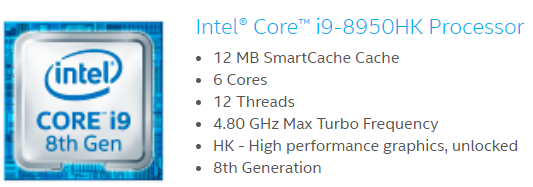 25-Sep-23
Calculatoare portabile (laptop, PDA, ultrabook, etc.)
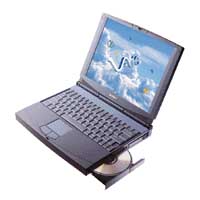 25-Sep-23
iPhone (și nu numai) !
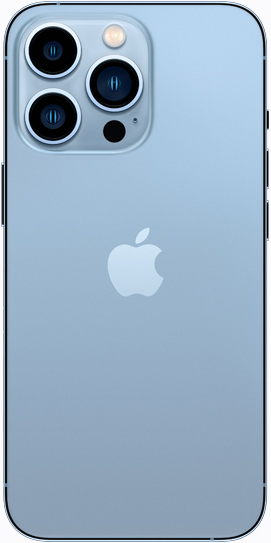 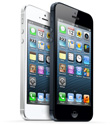 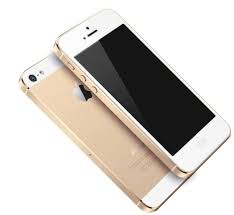 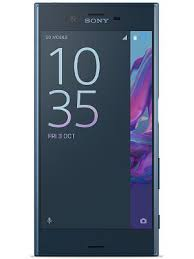 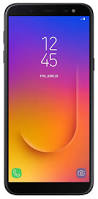 25-Sep-23
Moştenirea lui John von Neumann
Hardware
Software 
 Sisteme de operare (oferă mediul de operare pentru aplicaţii – utilizat de către acestea pentru a accesa resursele calculatorului)
Sunt specifice platformei pentru care sunt proiectate
 Aplicaţii (procesoare de text, programe pentru baze de date, navigatoare web, etc.)
25-Sep-23
I/E, procesare, stocare
Intrare (input)
Procesare
Ieşire (output)
Stocarea informaţiilor
Procesare
Input
Output
Memorie
25-Sep-23
Taxonomia lui Flynn – calcul paralel
SISD  - Single Instruction (Stream), Single Data (Stream)
Toate computerele von Neumann. 
Ex. IBM 370, DEC VAX, SUN, IBM PC, MacIntosh.
SIMD - Single Instruction (Stream), Multiple Data (Stream) 
Un singur flux de instrucţiuni se aplică pe mai multe seturi de date în paralel. 
Ex. CRAY-1, DAP CM-1, WARP, CM-2, ILLIAC IV.
MIMD - Multiple Instruction (Stream), Multiple Data (Stream)
Mai multe UCP independente ce operează ca părţi ale unui sistem mai mare. Majoritatea procesoarelor paralele aparţin acestei categorii. 
Ex. Transputere, Supernode, DADO, N-cube, Ultracomputer, Butterfly, Alliant, Sequent Balance, CRAY X-MP.
MISD - Multiple Instruction (Stream), Single Data (Stream)
Mai multe instrucţiuni operează asupra aceluiaşi set de date
25-Sep-23
SISD (Single Instruction, Single Data)
UC
I
UP
Input/Output
D
Memorie
25-Sep-23
SIMD (Single Instruction, Multiple Data)
D1
UP1
M1
UC
I
MP
D2
UP2
M2
Obs. Asemănător: SPMD
25-Sep-23
Exemple SIMD
SIMD (Single Instruction, Multiple Data) este un tip de arhitectură de procesare paralelă care permite unei singure instrucțiuni să efectueze aceeași operație asupra mai multor elemente de date simultan. SIMD este utilizat în mod obișnuit în diverse sisteme de calcul, în special în aplicații multimedia și științifice în care procesarea unor cantități mari de date în paralel este benefică. Mai jos sunt câteva exemple de calculatoare și procesoare care folosesc tehnologia SIMD:
1. Intel SSE (Streaming SIMD Extensions):
Intel a introdus SSE ca o extensie a arhitecturii x86. SSE oferă un set de instrucțiuni SIMD pentru sarcini multimedia și de procesare a datelor.
Exemple de procesoare: Intel Pentium 4, seria Intel Core (de exemplu, Core i7) și procesoarele Intel ulterioare.
2. AMD SSE (Streaming SIMD Extensions):
3. Tehnologia ARM NEON este o extensie a arhitecturii ARM care utilizează SIMD și este adesea utilizată în dispozitive mobile, procesarea semnalelor digitale și aplicații multimedia. Exemple de procesoare: Diverse procesoare bazate pe arhitectura ARM folosite în smartphone-uri și tablete.
Exemple SIMD
4. Unități de procesare grafică (GPU) NVIDIA: Plăcile grafice de la NVIDIA, precum cele din seriile GeForce și Quadro, utilizează procesarea SIMD pentru accelerarea randării grafice și a calculului științific.
5. Unități de procesare grafică AMD Radeon
6. Consolele PlayStation și Xbox:
Consolele de joc, precum cele din seriile PlayStation și Xbox, utilizează procesoare SIMD pentru a îmbunătăți grafica și performanța jocurilor.
Exemple de console: PlayStation 5 (folosește arhitectura AMD RDNA 2), Xbox Series X (folosește arhitectura AMD RDNA 2).
7. Intel Xeon Phi (anterior Knights Landing):
Intel Xeon Phi este o familie de procesoare de înaltă performanță proiectate pentru calcul paralel și simulări științifice, folosind extensiv tehnologia SIMD.
Tehnologia SIMD joacă un rol crucial în optimizarea performanței pentru sarcinile care necesită operații repetitive asupra unor seturi mari de date, precum procesarea multimedia, randarea grafică 3D și simulările științifice.
MIMD (Multiple Instruction, Multiple Data)
MP
I1
UC1
UP1
I
I2
UC2
UP2
In
UCn
UPn
25-Sep-23
Exemple MIMD
MIMD (Multiple Instruction, Multiple Data) este o arhitectură de procesare paralelă care permite mai multor procesoare sau nuclee să execute instrucțiuni diferite pe seturi diferite de date independent. Acest tip de arhitectură este folosit în mod obișnuit în procesoarele multi-core și sistemele de calcul distribuit. Iată câteva exemple de calculatoare și sisteme care folosesc arhitectura MIMD:
1. Procesoare Intel multi-core:
   - Multe procesoare Intel, precum cele din seria Intel Core i și seria Intel Xeon, folosesc arhitectura MIMD cu mai multe nuclee.
  - Exemple de procesoare: Intel Core i7, seria Intel Xeon E5, E7.
2. Procesoare AMD multi-core:
- Procesoarele AMD, inclusiv seriile Ryzen și EPYC, utilizează arhitectura MIMD cu mai multe nuclee.
- Exemple de procesoare: AMD Ryzen 7, seria AMD EPYC 7000.
3. NVIDIA CUDA:
- Arhitectura CUDA de la NVIDIA permite procesarea paralelă MIMD pe GPU-urile lor (unități de procesare grafică). Aceasta este folosită pe scară largă în simulări științifice și calculul pe GPU.
- Exemple de GPU-uri: Seriile NVIDIA GeForce GTX/RTX, GPU-urile NVIDIA Tesla.
25-Sep-23
Exemple MIMD
4. Sisteme de calcul heterogene:
- Sistemele care combină CPU-uri și GPU-uri, cum ar fi sistemele activabile CUDA de la NVIDIA sau sistemele heterogene AMD, utilizează eficient arhitectura MIMD pentru sarcini de procesare paralelă.
5. Clustere de calcul distribuit:
- Clusterele de calcul de înaltă performanță constau adesea din mai multe calculatoare conectate împreună pentru a rezolva probleme complexe folosind arhitectura MIMD.
- Exemple de sisteme: Clustere Beowulf, clustere Hadoop.
6. Supercomputere:
- Supercomputerele precum seria Blue Gene de la IBM și supercomputerele Cray folosesc arhitectura MIMD pentru a aborda simulările științifice și de inginerie la scară mare.
7. Instanțe de calcul în cloud:
- Mulți furnizori de servicii cloud oferă mașini virtuale (VM-uri) și instanțe cu mai multe nuclee CPU, permițând utilizatorilor să exploateze paralelismul MIMD pentru diverse sarcini de lucru.
25-Sep-23
Exemple MIMD
8. Stații de lucru de înaltă performanță:
- Stațiile de lucru de înaltă performanță destinate sarcinilor precum randarea 3D, editarea video și calculul științific includ adesea procesoare multi-core, folosind arhitectura MIMD.

9. Clustere pentru cercetare științifică:
- Cercetarea științifică necesită adesea procesarea MIMD pentru sarcini precum modelarea moleculară, simulările meteo și secvențierea genomului, utilizând clustere de calculatoare.

Arhitectura MIMD este utilizată pe scară largă în sistemele informatice moderne pentru a îmbunătăți performanța și eficiența prin împărțirea sarcinilor între mai multe procesoare sau nuclee.
25-Sep-23
UC
I
UP
MISD (Multiple Instruction, Single Data)
UC
UC
I
I
MP
UP
UP
D
D
D
D
25-Sep-23
MISD (Multiple Instruction, Single Data)
MISD (Multiple Instruction, Single Data) este o arhitectură de procesare paralelă mai puțin obișnuită în comparație cu SIMD și MIMD. În MISD, mai multe unități sau nuclee de procesare execută instrucțiuni diferite asupra aceluiași set de date. 
Arhitectura MISD este rar utilizată în aplicațiile practice de calcul și este adesea considerată mai mult un concept teoretic. Ca rezultat, există puține exemple reale de sisteme MISD.
25-Sep-23